Сложение и вычитание двузначных чисел
Устный счёт
5+9
13-7
41-2
7+9
21-3
6+8
15-8
48+3
8+7
34-10
17-9
36-10
Урок математики во 2 классе
ХХII Олимпийские игры в Сочи 2014
7 февраля-23 февраля 2014 года
Виды спорта на Олимпиаде в Сочи
Лыжный спорт: горнолыжный спорт, лыжное двоеборье, лыжные гонки, прыжки на лыжах с трамплина, сноубординг, фристайл

Биатлон

Бобслей

Конькобежный спорт: конькобежный спорт, 
    фигурное катание, шорт-трек

Санный спорт

Хоккей с шайбой
                                                                                                        Скелетон

                                                               Кёрлинг
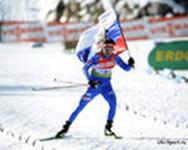 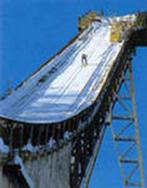 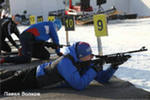 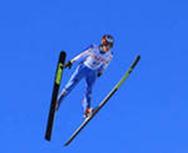 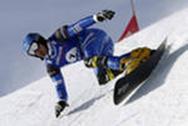 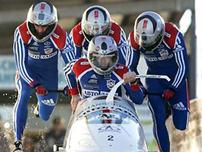 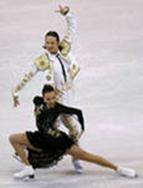 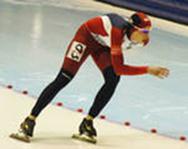 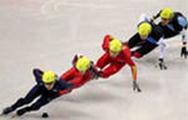 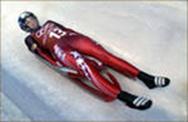 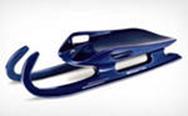 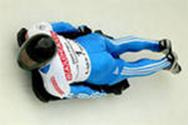 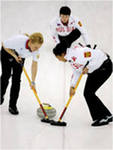 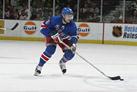 Вспомните, как мы учились складывать и вычитать числа в примерах 26+2, 26+10, 26-2, 26-10 ?
При сложении чисел единицы складывают с единицами , а десятки с десятками.
26+2=28                             26+10=36

При вычитании из единиц вычитают единицы, а из десятков десятки.
26-2=24			      26-10=16
Скоростной спуск на лыжах. Мы с вами в горах. Нам нужно спустится вниз. Приготовили сноуборды.Съезжаем !!!
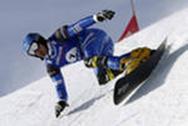 2 д. 5 ед.   =
7 д. 4 ед.   =
5 д. 8 ед.   =
3 д. 6 ед.   = 
Сумма чисел 83  и 5
Увеличь 54 на 30
Разность чисел 28 и 4
Уменьши 27 на 20
25
24
58
88
74
36
7
84
Минутка чистописания22   22  22
№3  (СТР. 49)
29-8=21              20+1=21             
11+10=21          61-40=21

46+2                                 46-2
53+4                                 68-7
30+12                               80-60
62+5                                  37-30
48        44             
57        61
42        20
67        7

Прочитайте выражения
92-(30-20)= 
           10
70-(6+4)=
         10
82
60
Физминутка
Представим себе, что мы биатлонисты. Для этого сначала подвигаем руками, так как будто мы идем на лыжах, а потом постараемся поразить глазам все пять мишеней на экране
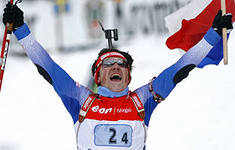 Решение задач       Талисманы Сочи-2014
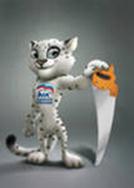 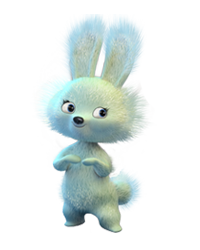 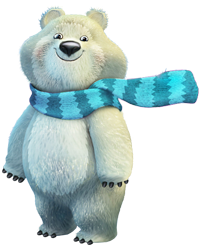 Горный спасатель-альпинист Леопард
Зайка- участница различных спортивных соревований
Белый мишка - бобслеист
Задача 8  (стр. 50)
Маша-30 н.
Оля-20 н.
Аня- ?, столько, сколько
30+20= 50 (н.)
Ответ: 50 наклеек.
Задача 10 (стр.51)
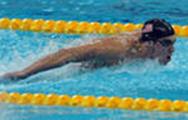 ?  м
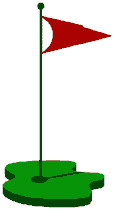 30  м
20  м
30+20=50(м)
Ответ: 50 метров.
Физминутка
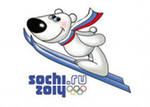 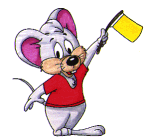 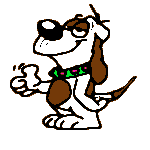 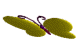 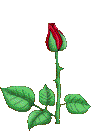 Ежедневно делайте зарядку для глаз от 2 до 5 минут!
Будьте здоровы!
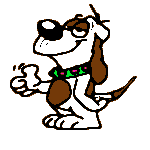 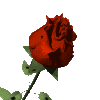 Объекты Олимпиады
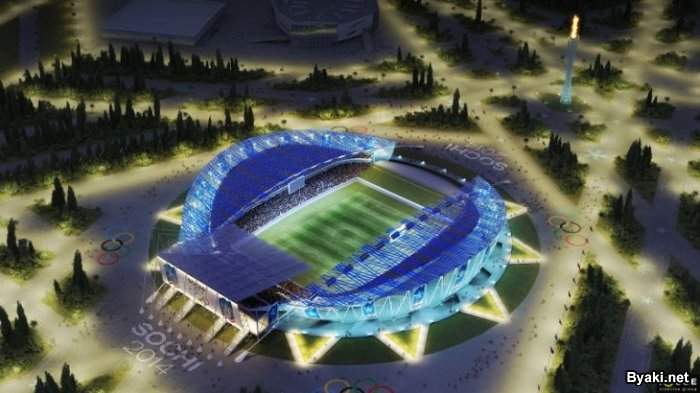 Олимпийская стадион
  Горнолыжный комплекс Роза Хутор.
В его состав входят горнолыжные комплексы, трамплины, санно-бобслейная трасса, фристайл центр и сноуборд парк.


Большой ледовый дворец в Олимпийском парке в Сочи.
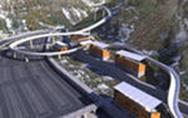 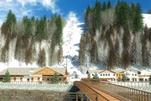 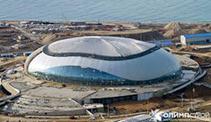 Олимпийская деревня
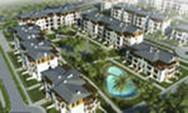 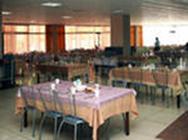 Задача

За каждый из 3 столиков сели по 4 спортсмена. Сколько всего спортсменов сидят за столиками?

20 спортсменов сели за столики по 5 человек. Сколько столов они заняли?
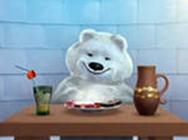 20:5=4 (с.)
4 . 3=12 (с.)
Вперёд, к победе!
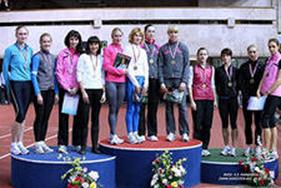 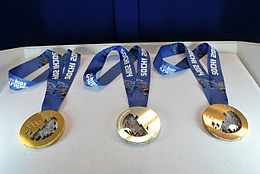 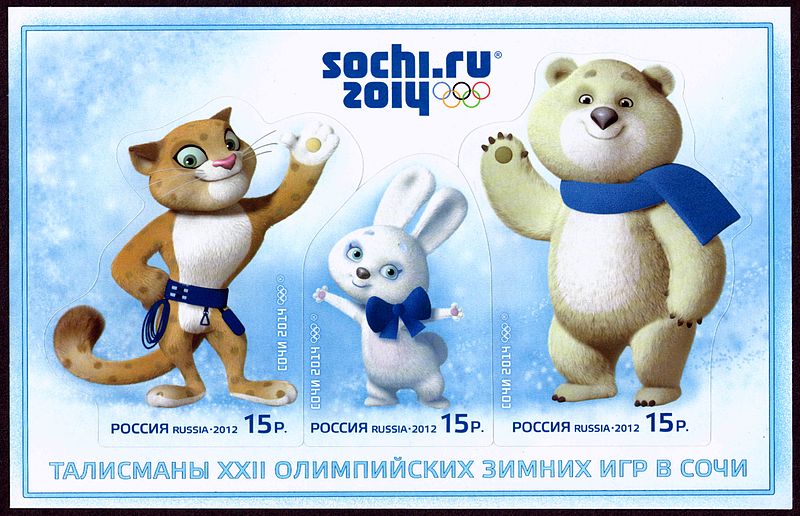 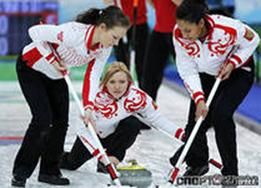 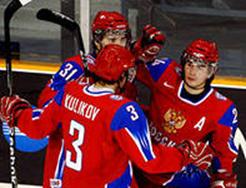 Сколько четырёхугольников на рисунке? Выбери правильный ответ.
4, 5, 6					2,3,4
МОЛОДЦЫ !!!